Figure 1. Brain maps illustrating differences in regional cerebral blood flow (rCBF) between voiced and whispered ...
Cereb Cortex, Volume 15, Issue 12, December 2005, Pages 1835–1847, https://doi.org/10.1093/cercor/bhi061
The content of this slide may be subject to copyright: please see the slide notes for details.
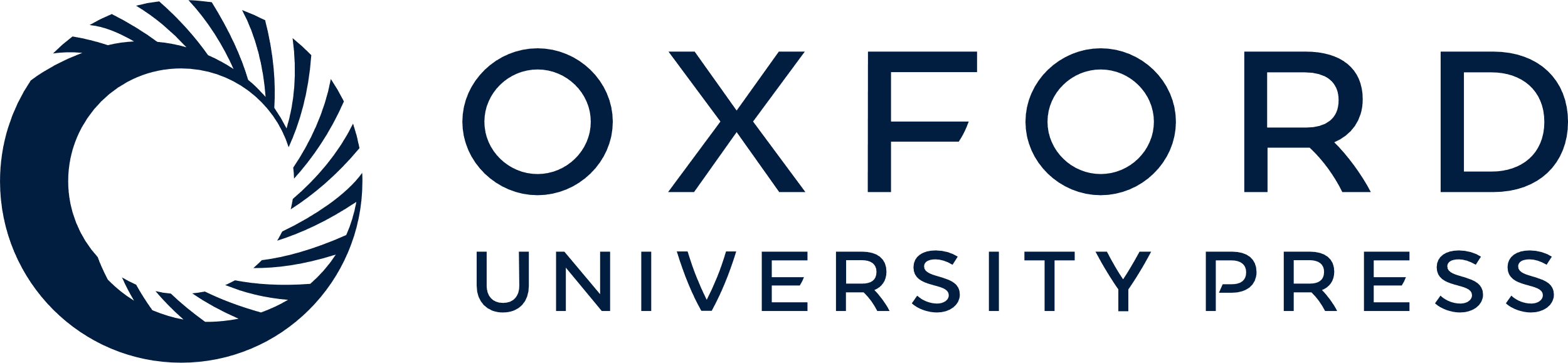 [Speaker Notes: Figure 1. Brain maps illustrating differences in regional cerebral blood flow (rCBF) between voiced and whispered speech conditions. Maps depict significant elevations in rCBF (a) during voiced (compared to whispered) speech and (b) during whispered (compared to voiced) speech. Differences depicted were in each case masked with the results of task–rest contrasts (e.g. voxels in which significant elevations in rCBF were detected in the voiced–whispered speech contrast are included in (a) only when significant activations were also detected in the voiced speech–rest contrast). Statistical parametric maps resulting from these analyses are displayed on a standardized MRI scan, which was transformed linearly into the same stereotaxic (Talairach) space. Scans are displayed using neurological convention (left hemisphere is represented on the left). Planes of section relative to the anterior commissural–posterior commissural are indicated. Values are Z-scores representing the significance level of voxel-wise differences in normalized rCBF for the contrast between speech tasks, masked as outlined above. The range of scores is coded in the accompanying color table. Relative increases in rCBF during voiced speech (a) are seen in the PAG and midline cerebellum (−14, −6 mm), anterior MTG (−14, −6), left posterior MTG/STS and inferior parietal lobule (+22, +30 mm), frontal operculum (−6 mm), ACC (+22, +30 mm), MPFC (+22, + 30 mm) and pre-SMA (+45 mm). Data are summarized in Table 1. Relative increases in rCBF during whispered speech (b) are seen in the lingual-parahippocampal gyri (−4 mm), primary auditory and contiguous temporal cortices (+11 mm), SII (+20 mm) and neighboring Rolandic cortices (+20, +30 mm). Data are summarized in Table 2.


Unless provided in the caption above, the following copyright applies to the content of this slide: Published by Oxford University Press 2005.]